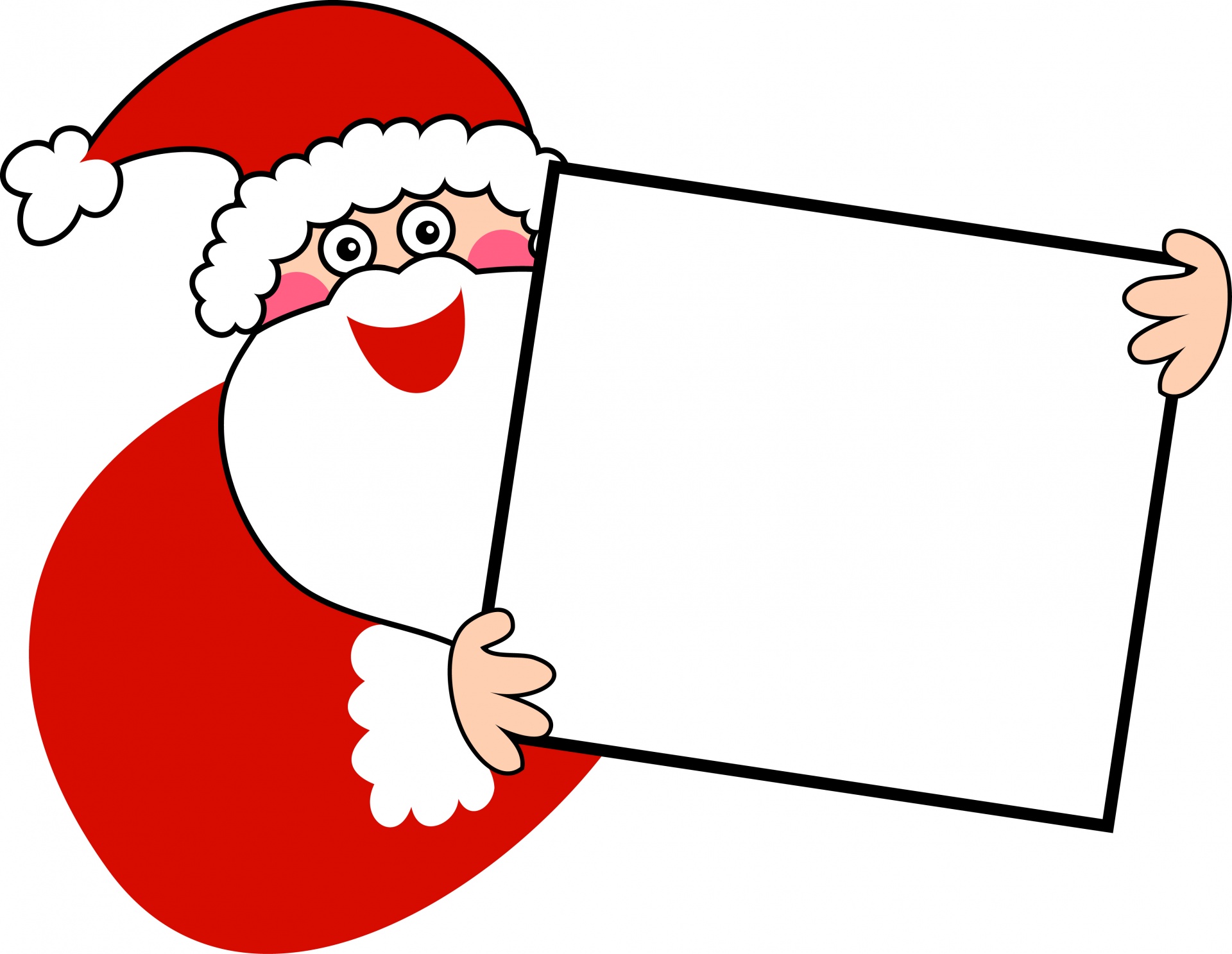 Our Christmas Opening hours